客户的裂变
湖南立一环境科技有限公司
陈 姝
湖南立一环境科技有限公司

外贸经理

5年外贸人

业余羽毛球冠军

陈 姝
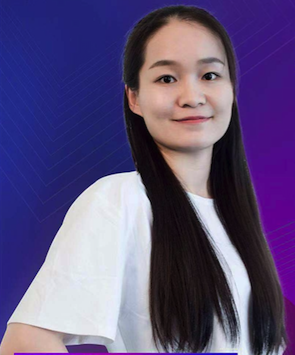 “0 ”返点率
  渠道单一
  个人英雄
我们的痛点
涅槃重生
1. 客户的裂变
2. 渠道的裂变
目录
3. 团队的裂变
CONTENTS
客户的裂变
顾问式销售思维模式

2.  老客户返单及转介绍
传统销售流程
顾问式销售流程
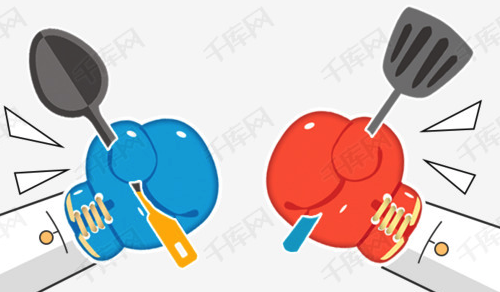 客户满意度高，客户延续
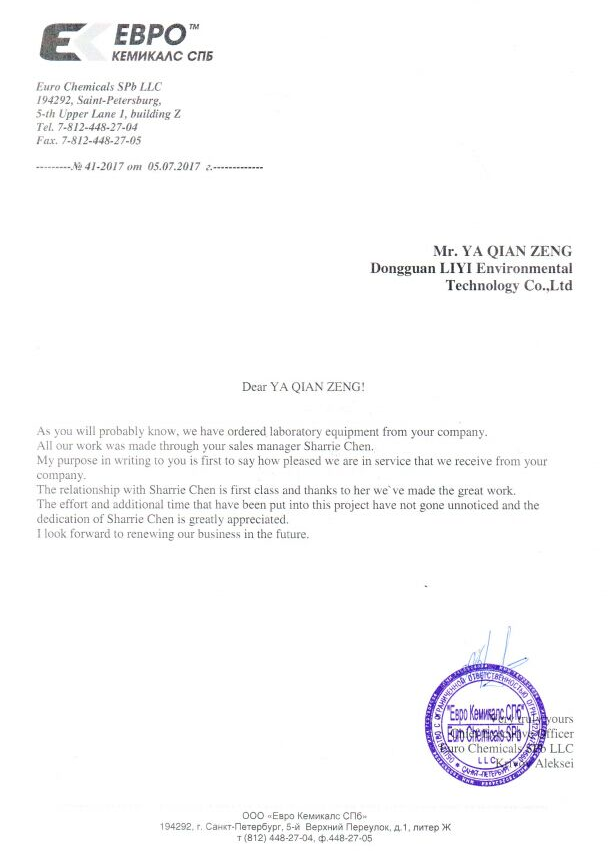 1.  细分客户
2.  专业知识的掌握
3.  及时沟通
4.  3重身份的灵活变通
老客户的返单奖励制度
老客户转介绍佣金提成制度
渠道的裂变
以点画圈
渠道的裂变
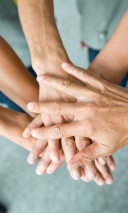 爱吃青枣的Mr. Banpot
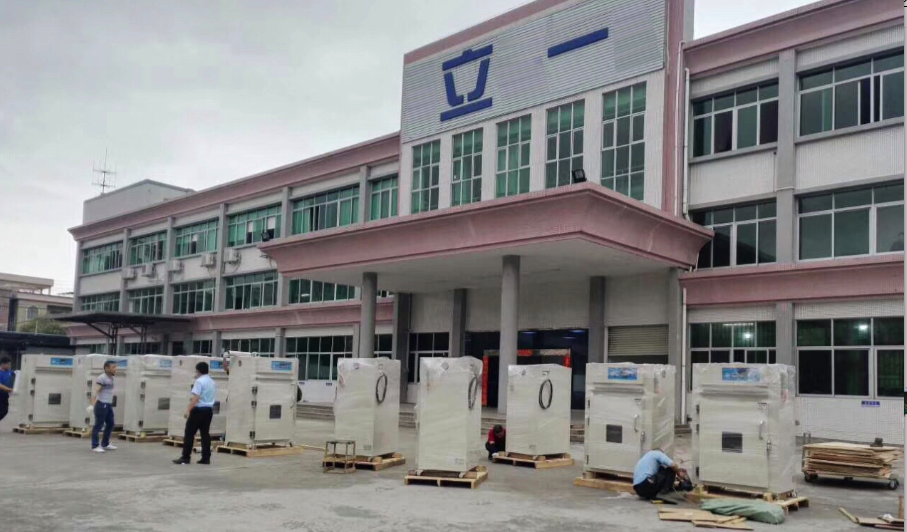 经销商体系的建立
认定他
培养他
培养三部曲
培养的价值
WIN-WIN
找到他
开花结果
牛X的大公司
对产品一窍不通的
啥都卖的
顺便卖我们东西的
专业的，专一的，小公司
培养三部曲
1. 制定经销商价格区域化差异表
2. 工厂的培训
3. 客户当地市场的分析
泰国
印度尼西亚
越南
马来西亚
斯里兰卡

        未
完
待
  续  
   。
   。
   。
阿里巴巴定投东南亚市场
7
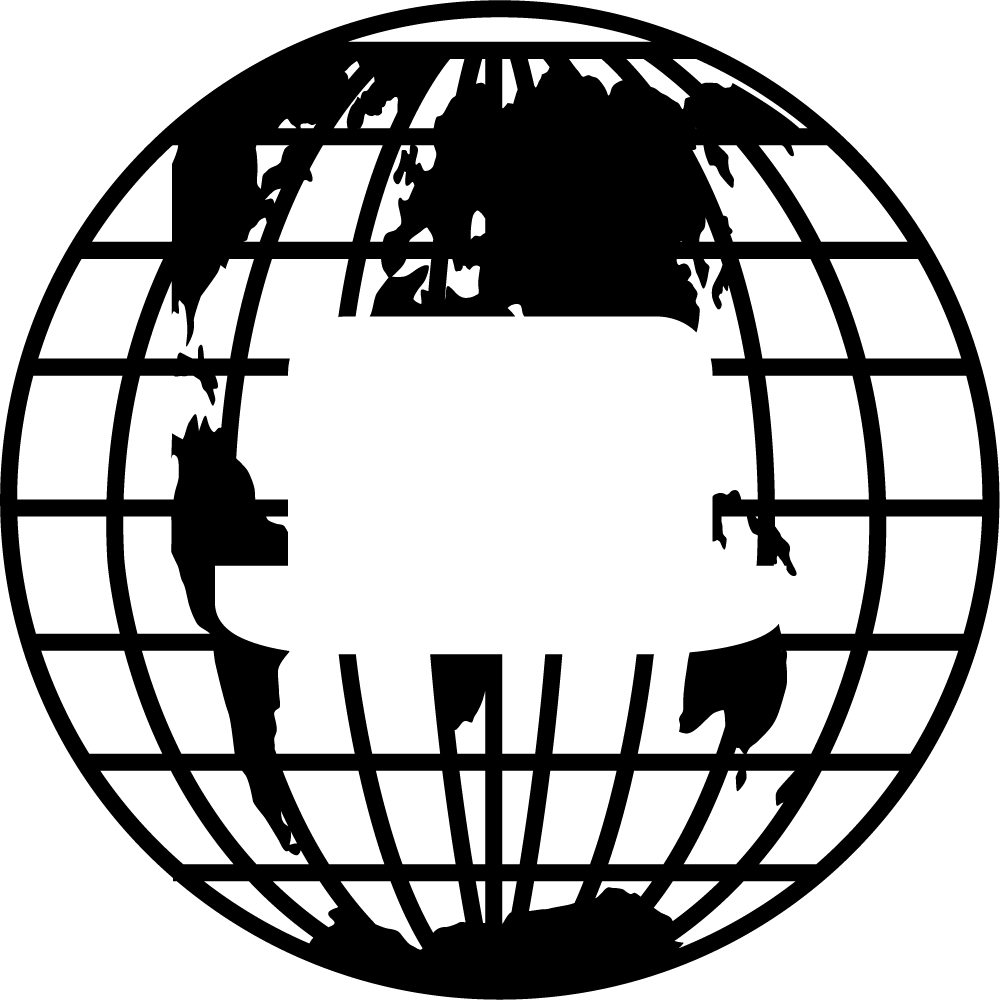 6
8
5
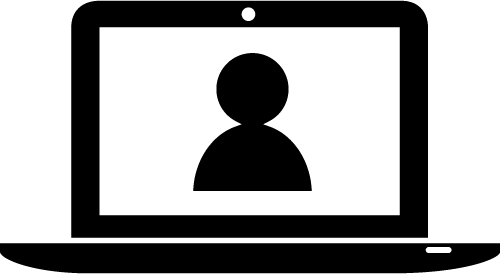 1
2
4
3
团队的裂变
以一传百
z
01
02
03
04
一表三关
新兵培训计划表
产品关： 工厂的实习
平台关：阿里平台基本操作
销售关：顾问式销售思维培养
一拖二模式
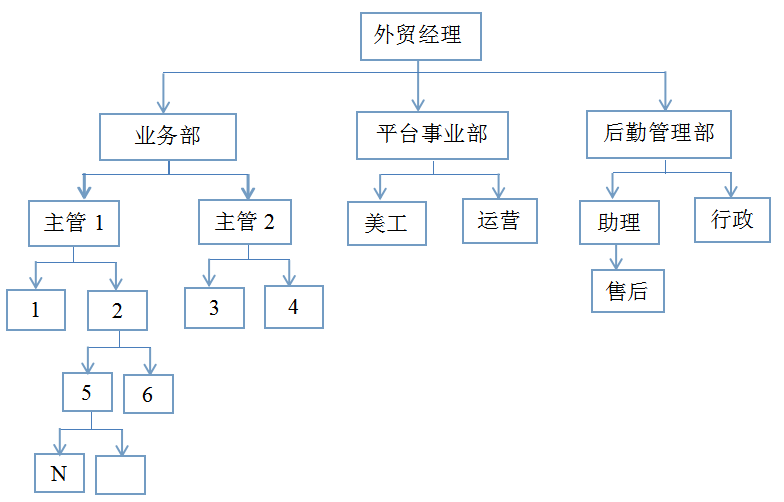 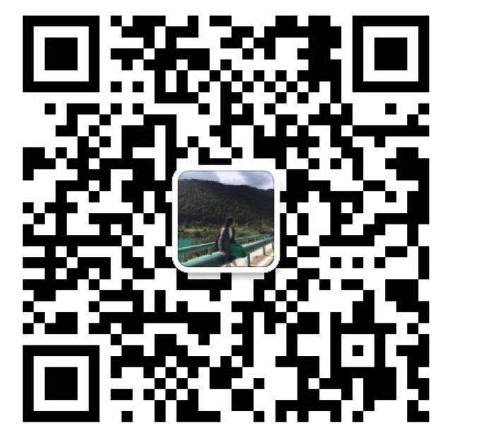 THANK YOU
陈 姝
湖南立一环境科技有限公司